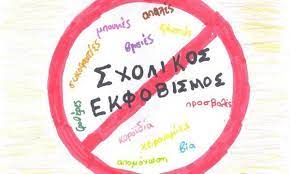 ΣΧΟΛΙΚΟΣ ΕΚΦΟΒΙΣΜΟΣ
Bullying
ΔΕΝ είναι σύγκρουση- πείραγμα- διαφωνία
Διαφέρει σε:
Ένταση
Διάρκεια
Επανάληψη
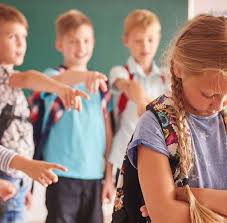 ΟΡΙΣΜΟΣ
Επιθετική συμπεριφορά δύο ή περισσότερων παιδιών με κύρια χαρακτηριστικά:
Α) πρόθεση για πρόκληση βλάβης
Β) επανάληψη για μεγάλο χρονικό διάστημα
Γ) διαφορά ισχύος
Δ) δεν εναλλάσσονται οι ρόλοι
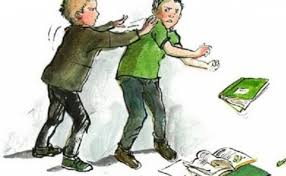 ΜΟΡΦΕΣ ΒΙΑΣ
Σωματική: σπρωξίματα, τραβήγματα, χτυπήματα, κλωτσιές
Λεκτική: κοροϊδία, βρίσιμο, προσβολές, ειρωνεία
Συναισθηματική: απομόνωση, κλοπή ή καταστροφή πραγμάτων, εκβιασμός, απειλές
Σεξουαλική: ανεπιθύμητο άγγιγμα, προσβλητικά ή χυδαία μηνύματα
Διαδικτυακή: μηνύματα και εικόνες με προσβλητικό ή συκοφαντικό περιεχόμενο
ΣΤΑΤΙΣΤΙΚΑ ΣΤΟΙΧΕΙΑ
Τα αγόρια πιο συχνά επιλέγουν τη σωματική βία
Τα κορίτσια συχνότερα τις έμμεσες πρακτικές
1 στα 3 παιδιά, δηλαδή το 32,4%  δηλώνουν πώς έχουν δεχτεί σχολικό εκφοβισμό.
1 στα 6 παιδιά σε όλη την Ελλάδα δηλώνουν ότι αισθάνονται πώς το σχολείο τους δεν τους μαθαίνει να μην εκφοβίζουν τους συμμαθητές τους.
Ο σχολικός εκφοβισμός, είναι φυλετικός, ενώ, εκδηλώνεται περισσότερο σε κορίτσια και σε φτωχά παιδιά
Τα παιδιά που διατρέχουν μεγαλύτερο κίνδυνο να καταστούν θύματα εκφοβισμού από συμμαθητές τους είναι κατά κύριο λόγο, παιδιά που έχουν μεταναστεύσει στην Ελλάδα από άλλες χώρες, κορίτσια, παιδιά που βιώνουν υλική στέρηση και παιδιά που διαβιούν σε μονογονεϊκό νοικοκυριό με μητέρα.
ΧΑΡΑΚΤΗΡΙΣΤΙΚΑ ΘΥΤΗ
Δημοφιλής με ηγετικές δεξιότητες
Έχει σημαντική θέση στην ομάδα
Θετικές απόψεις για τη βία
Δεν έχει ενσυναίσθηση
Έχει επιρροή από τα μέσα κοινωνικής δικτύωσης
Δεν έχει επαρκή φροντίδα από τους γονείς
Ελλιπής καλλιέργεια δεξιοτήτων
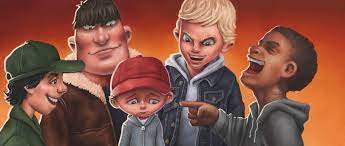 ΧΑΡΑΚΤΗΡΙΣΤΙΚΑ ΘΥΜΑΤΟΣ
Ανασφαλής προσωπικότητα
Αρνητική εικόνα για τον εαυτό του
Κλαίει συχνά
Έλλειψη αυτοπεποίθησης
Μόνος στα διαλείμματα
Διαφέρει κατά κάποιον τρόπο
Δεν έχει μεγάλη αποδοχή
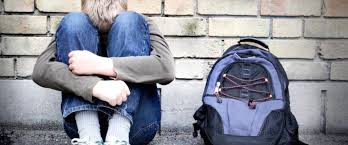 ΓΙΑΤΙ ΔΕΝ ΜΙΛΟΥΝ ΤΑ ΘΥΜΑΤΑ;
Φοβούνται
Ντρέπονται
Νιώθουν ότι φταίνε
Σκέφτονται ότι θα απογοητεύσουν/ στενοχωρήσουν τους γονείς τους.
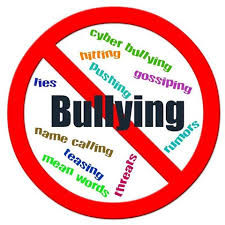 Ο ΡΟΛΟΣ ΤΩΝ ΘΕΑΤΩΝ
Η αντίδραση της ομάδας καθοριστική για την ενίσχυση ή μη του εκφοβισμού.
Αν θεωρηθεί μη αποδεκτή συμπεριφορά, τότε περιορίζεται το φαινόμενο.
Αν η ομάδα δείξει ανοχή, αδιαφορία ή θεωρηθεί αστείο…
ΕΠΙΠΤΩΣΕΙΣ ΣΤΟ ΘΥΜΑ
Υποφέρουν από άγχος
Αυτοτραυματίζονται
Ψυχοσωματικά συμπτώματα
Μείωση της σχολικής επίδοσης
Απουσίες από το σχολείο
Αίσθημα θλίψης και μοναξιάς
Απώλεια ενδιαφέροντος για τις καθημερινές δραστηριότητες
ΕΠΙΠΤΩΣΕΙΣ ΣΤΟΝ ΘΥΤΗ
Κατάχρηση αλκοόλ ή ουσιών στην ενήλικη ζωή
Εμπλοκή σε καβγάδες και βανδαλισμούς
Εγκαταλείπουν το σχολείο
Προβλήματα με τον νόμο
Γίνονται βίαιοι στην ενήλικη ζωή
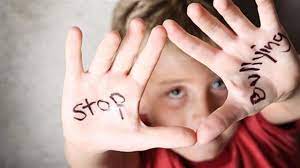 ΕΠΙΠΤΩΣΕΙΣ ΣΤΟΥΣ ΘΕΑΤΕΣ
Άγχος και κατάθλιψη
Απουσίες από το σχολείο
Ενοχή
ΑΝΤΙΜΕΤΩΠΙΣΗ
Έχω το θάρρος της γνώμης μου- Μαθαίνω να μιλώ
Συμμετέχω σε ομάδες στο σχολείο- Ασχολούμαι με τον αθλητισμό
Προβολή των σωστών προτύπων συμπεριφοράς
Συνεργασία σχολείου και οικογένειας
ΤΙ ΘΑ ΛΕΓΑΜΕ:
ΣΤΟ ΘΥΜΑ
Δεν φταις εσύ
Αντίδρασε
Μίλησε σε κάποιον μεγαλύτερο
Έχεις δικαίωμα να λες όχι
Πρέπει να απαιτείς τον σεβασμό
Μην πιστεύεις όσα σου λένε. Είσαι μοναδικός
ΣΤΟΝ ΘΥΤΗ
Μπορεί κι εσύ να έχεις πληγωθεί ή να νιώθεις μπερδεμένος
Μπορεί να ζητάς να σε προσέξουν
Δεν σε σέβονται αλλά σε φοβούνται
Η δύναμή σου είναι προσωρινή
ΔΙΑΣΗΜΕΣ ΠΡΟΣΩΠΙΚΟΤΗΤΕΣ- ΘΥΜΑΤΑ BULLYING
TAYLOR SWIFT
Η Taylor Swift αποκάλυψε ότι ήταν θύμα σχολικού εκφοβισμού στα σχολικά της χρόνια και συγκεκριμένα στο λύκειο. Ανέφερε ότι μια παρέα κοριτσιών της έκαναν bullying γιατί άκουγε πολύ country μουσική και θεωρούσαν πως δεν ήταν στο ίδιο επίπεδο για να κάνουν παρέα, έτσι την απέκλεισαν από την παρέα τους. Πριν διώξουν όμως την  Taylor από την παρέα είχαν προηγηθεί περιστατικά που επηρέασαν την πολύ. Για παράδειγμα μια μέρα ρώτησε τις τότε φίλες της να βγούνε μια βόλτα στο εμπορικό κέντρο, όμως όλες της αρνήθηκαν. Έτσι αποφάσισε να πάει με τη μητέρα της. Όταν έφτασε εκεί όμως βρήκε την παρέα της να ψωνίζει και να περνάει καλά. Σύμφωνα με συνεντεύξεις της αυτά τα περιστατικά ήταν η έμπνευσή της για πολλά από τα τραγούδια που έγραψε αργότερα.
JUSTIN TIMBERLAKE
Ο τραγουδιστής είπε ότι χαρακτηρίστηκε «παράξενος» ως έφηβος και πρόσφερε ενθαρρυντικά λόγια σε εφήβους που δοκίμαζαν πειράγματα και εκφοβισμό καθώς δεχόταν το Βραβείο Innovator στα βραβεία iHeartRadio στο Λος Άντζελες. 
Είπε: «Μεγαλώνοντας στο σχολείο, κανείς δεν με αποκάλεσε ποτέ καινοτόμο, με έλεγαν διαφορετικό, με έλεγαν περίεργο, με έλεγαν δυο άλλες λέξεις που δεν μπορώ να πω στην τηλεόραση.  «Ευτυχώς λοιπόν η μητέρα μου με δίδαξε ότι το να είσαι διαφορετικός ήταν καλό πράγμα, ότι το να είσαι διαφορετικός σήμαινε ότι μπορούσες να κάνεις τη διαφορά, οπότε απόψε θέλω να ευχαριστήσω την μαμά μου.
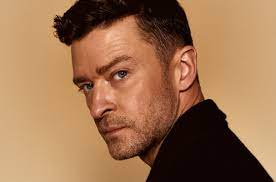 ΕΜΙΝΕΜ
Ο διάσημος ράπερ Έμινεμ υπήρξε θύμα ξυλοδαρμών σε ηλικία 9 ετών και μάλιστα είχε νοσηλευτεί με σπασμένη μύτη: «Με έδερναν στους διαδρόμους, στις τουαλέτες, με κλείδωναν στα αποδυτήρια».
TOM CRUISE
Ο αστέρας του Hollywood Τομ Κρουζ είχε πέσει θύμα bullying για τη δυσλεξία που έχει και μάλιστα έφτασε στο σημείο να αλλάξει 15 σχολεία: «Ένιωθα πως δεν άνηκα πουθενά. Τα αγόρια δεν με ήθελαν παρέα τους και με αντιμετώπιζαν ως ένα προβληματικό παιδί. Με κορόιδευαν και εγώ κλεινόμουν όλο και περισσότερο στον εαυτό μου. Έκανα χρόνια να το ξεπεράσω».
JUSTIN BIEBER
«Στο youtube έγραφαν απίστευτα πράγματα για εμένα» είχε δηλώσει ο τραγουδιστής. «Και ακόμα συνεχίζουν να λένε ότι μοιάζω 16 ετών ή ό,τι δεν έχω τρίχες στο στήθος. Γι' αυτό δεν είμαι ώριμος, αλλά ούφο. Προσπαθώ να είμαι ψύχραιμος και να φιλτράρω ό,τι διαβάζω».
SANDRA BULLOCK
Η ηθοποιός Sandra Bullock αποκάλυψε ότι συνήθιζε να φοβάται να πηγαίνει στο σχολείο εξαιτίας του εκφοβισμού. 
Θυμάται ότι την κορόιδευαν επειδή ντύθηκε διαφορετικά από τους συμμαθητές της μετά από περιοδεία στην Ευρώπη με τη μητέρα της, τη Γερμανίδα τραγουδίστρια όπερας, Helga και λόγω του τραυλισμού της.
Η ίδια ανέφερε: «Τα παιδιά είναι μοχθηρά και το λυπηρό είναι ότι ακόμα θυμάμαι το όνομα και το επίθετο καθενός από αυτά τα παιδιά που ήταν κακά μαζί μου!»
Τέλος υποστηρίζει ότι οι γυναίκες δέχονται επίθεση που δεν οφείλεται στο ποιες είναι  ως άνθρωποι, αλλά στην εμφάνιση ή στην ηλικία τους. Επιπλέον, προσπαθεί να μεγαλώσει τον γιο της έτσι ώστε να γίνει ένας καλός άντρας που σέβεται και εκτιμά τις γυναίκες.
MEGAN FOX
«Υπήρχαν μερικά κακά κορίτσια στο σχολείο μου στο όταν ήμουν σε χριστιανικό γυμνάσιο. Ήμουν 15 και όλοι ήξεραν ότι η φιλοδοξία μου στη ζωή ήταν να γίνω ηθοποιός.»
Δήλωσε ότι ένα κορίτσι ήρθε στο σχολείο στο Χάλοουιν με μια μαύρη δερμάτινη φόρμα και όλοι νόμιζαν ότι ήταν γυναίκα- γάτα. Όταν την ρώτησαν τι έχει πραγματικά ντυθεί εκείνη απάντησε: «Όχι, είμαι η Megan Fox» είπε. «Με κορόιδευε. Δεν της είπα τίποτα. Ήμουν πραγματικά ντροπαλή».
Η Megan επισήμανε ότι τα πήγαινε πάντοτε καλύτερα με τα αγόρια και ότι ποτέ της δεν ήταν δημοφιλής.
Κάποιες πηγές αναφέρουν ότι στο σχολείο η Megan έτρωγε μεσημεριανό μέσα στο μπάνιο για να αποφύγει τα βλέμματα.
JULIA ROBERTS
Η βραβευμένη με Όσκαρ, Τζούλια Ρόμπερτς (Julia Roberts), σε μία συζήτησή της με εφήβους, θύματα του bullying, πριν από λίγα χρόνια, αποκάλυψε πως και η ίδια όταν ήταν μικρή είχε γίνει αποδέκτης χλευασμού, ταπείνωσης και προσβολών από τους συμμαθητές της. «Έχω πει στα παιδιά μου να μην ξεχνούν ποτέ ποια είναι. Ακόμα κι όταν είναι μόνα τους. Η απάθεια είναι ισοδύναμη με την εγκληματικότητα» ανέφερε η ίδια.
RIHANNA
Το γεγονός ότι είχα διαφορετικό χρώμα δέρματος από τους υπόλοιπους δεν αποτελούσε πρόβλημα στο σπίτι μου, αλλά έγινε πρόβλημα όταν πήγα στο σχολείο. Κάτι που πραγματικά με μπέρδεψε στην αρχή» έχει πει η Rihanna σε συνέντευξή της, σχετικά με το bullying που έχει δεχτεί. «Οι ενοχλήσεις συνέχισαν μέχρι και την τελευταία μου μέρα στο δημοτικό. Πέρασα κόλαση» συμπλήρωσε.
KATE WINSLET
H Kέιτ Γουίνσλετ μπορεί να είναι μια από τις πιο ταλαντούχες ηθοποιούς του Χόλιγουντ, όμως είχε πέσει θύμα bullying στο σχολείο επειδή ήταν παχουλή.Κάποτε μάλιστα την είχαν κλειδώσει μέσα σε μια ντουλάπα. Κατά διαστήματα η Κέιτ λέει πως ακόμη και τώρα νιώθει σαν το κορίτσι με τις ανασφάλειες που ήταν τότε ενώ θυμάται πως της είχαν δώσει στο σχολείο το παρατσούκλι Blubber (που σημαίνει λίπος). Αλλά όπως λέει η διάσημη ηθοποιός χαρακτηριστικά, ποιος γελάει τώρα;
KATE MIDDLETON
H Κέιτ Μίντλετον δεν είναι ηθοποιός ή τραγουδίστρια αλλά έχει παντρευτεί ολόκληρο πρίγκιπα και είναι από τα πιο αναγνωρίσιμα πρόσωπα στον κόσμο! Ακόμη και αν δεν το πιστεύεις όμως είχε πέσει θύμα bullying στο σχολείο.Σύμφωνα με αναφορές η Κέιτ είχε αναγκαστεί να αλλάξει σχολείο γιατί κάποια ύπουλα κορίτσια έλεγαν πως είναι πολύ αδύνατη και ήσυχη. Και μην νομίζεις πως δεν υπέφερε από αυτά...Κάποια κορίτσια της έκλεβαν τα βιβλία επειδή όπως έλεγαν καθόταν σαν πάπια και δεν έκανε τίποτα.
JESSICA ALBA
Η κούκλα ηθοποιός δεν ήταν τόσο όμορφη ή κουλ όταν ήταν στο γυμνάσιο. Αντίθετα, την έκαναν να νιώθει ξένη και δεχόταν τόσο άσχημο bullying που ο πατέρας της έπρεπε να τη συνοδεύει καθημερινά για να μη δέχεται επίθεση. Έτρωγε το μεσημεριανό της στο ιατρείο, ώστε να μην χρειάζεται να καθίσει με τα άλλα κορίτσια. Τη χτυπούσαν και την κορόιδευαν συνεχώς. Εκτός από το ότι είναι μικτής φυλής, οι γονείς της δεν είχαν χρήματα, επομένως δεν φορούσε ωραία ρούχα ή καινούρια σακίδια, ενώ δεν ήταν τόσο cool και alternative για να καπνίζει και να μένει έξω ως αργά.
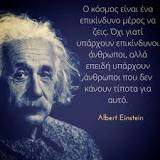 ΕΥΧΑΡΙΣΤΟΥΜΕ ΓΙΑ ΤΗΝ ΠΑΡΑΚΟΛΟΥΘΗΣΗ!
ΟΜΑΔΑ
ΣΧΟΛΙΚΗΣ
ΔΙΑΜΕΣΟΛΑΒΗΣΗΣ